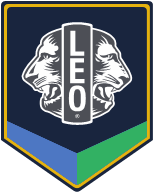 멤버를 위한 동기부여
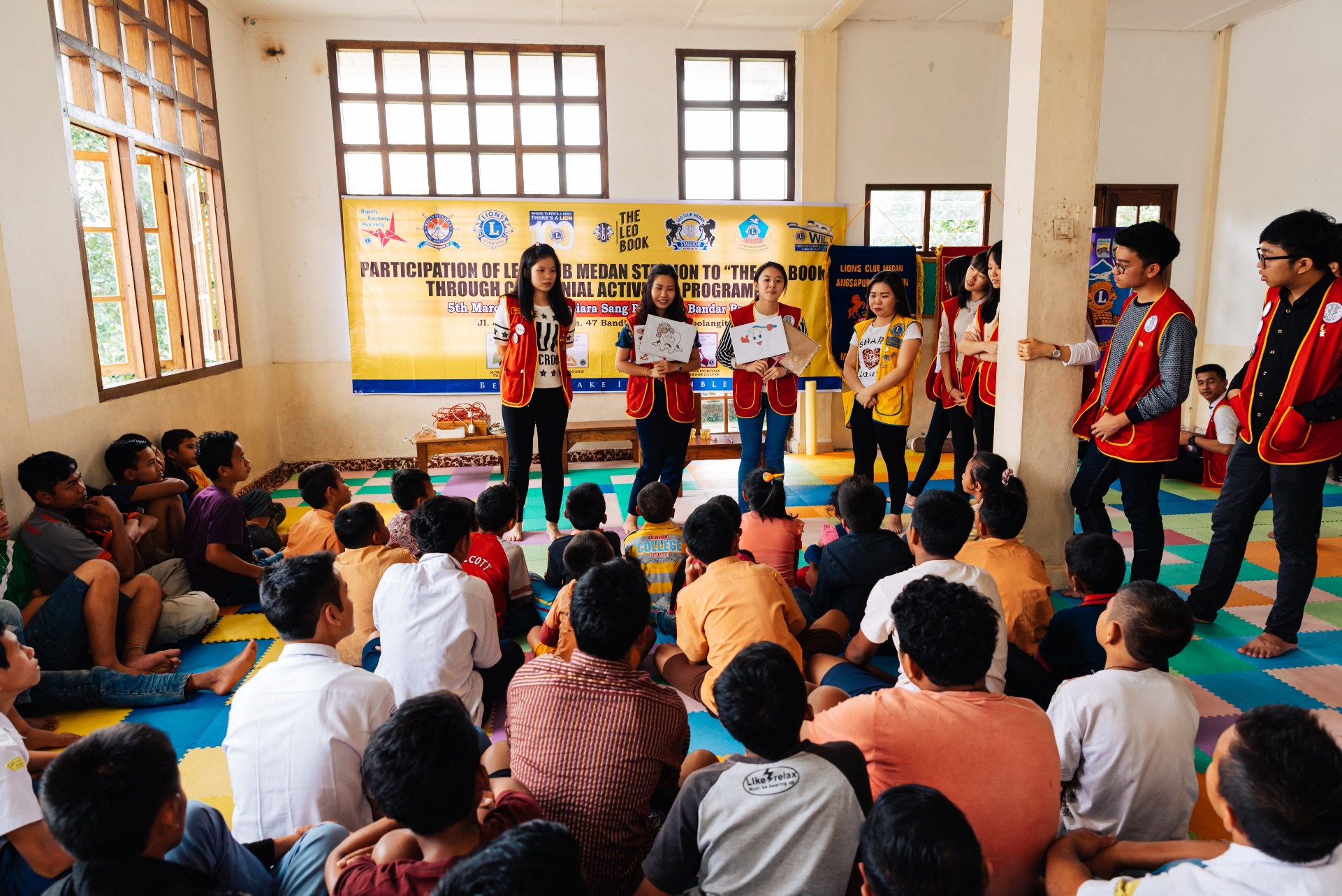 세션 목표
외적 및 내적 동기의 차이를 이해한다
내적 동기의 세가지 요소를 확인한다
팀원들에게 내적 동기 개발 방법을 장려한다
1
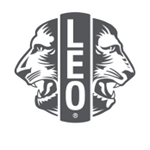 다니엘 핑크
미국 작가
행동, 경영, 비즈니스 분야
작가 
드라이브: 창조적인 사람들을 움직이는 자발적 동기부여의 힘
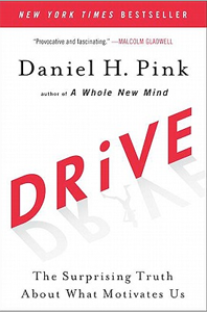 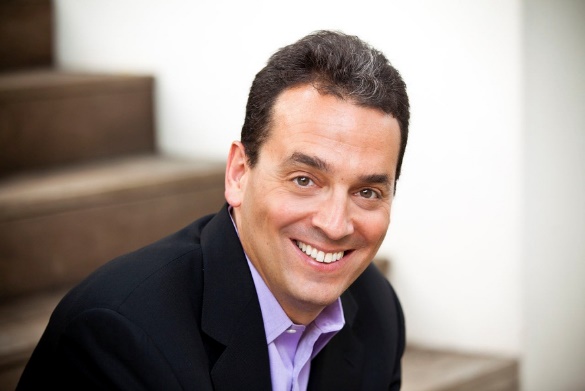 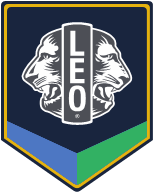 3
외적 동기
외적, 실질적 보상 또는 결과가 작용하는 동기
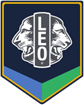 4
내적 동기
내적 욕구의 결과 또는 행동을 통해 얻을 수 있다고 믿는 자기 만족이 작용하는 동기
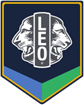 5
외적 vs 내적
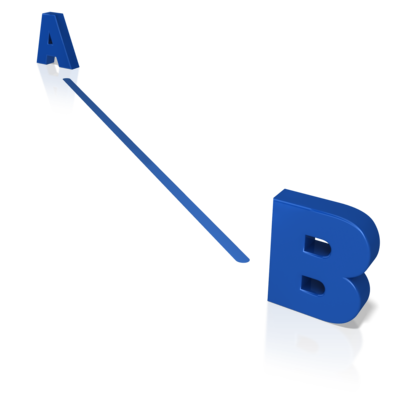 외적 동기가 더 효과적인 경우: 
성취 경로가 정의되어 있을 때
내적 동기가 더 효과적인 경우:
목표 달성에 비판적인 사고/문제 해결이 필요할 때
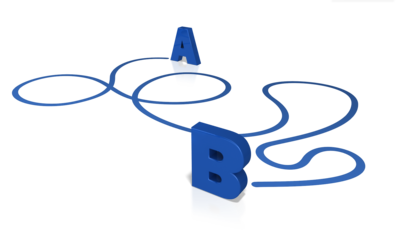 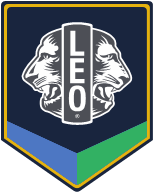 6
[Speaker Notes: Flipped text]
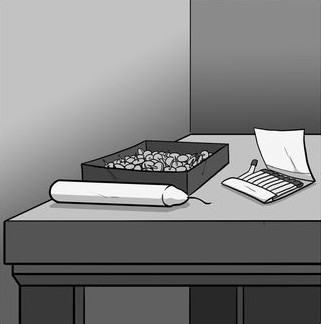 던커의 촛불 문제
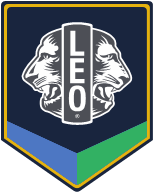 7
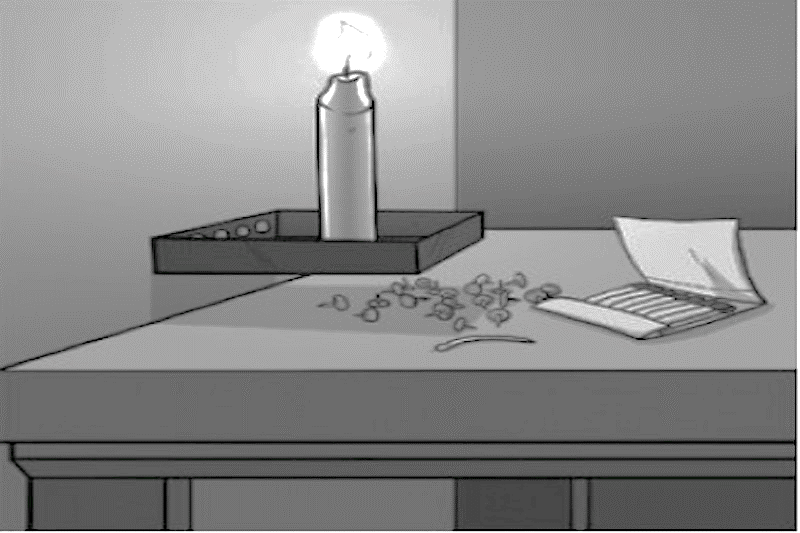 해답
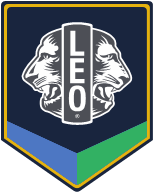 8
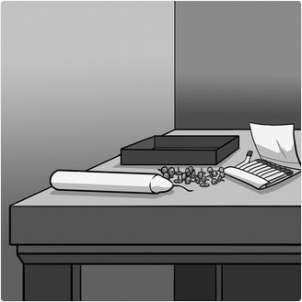 던커의 촛불 문제: 파트 2
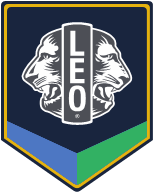 9
내적 동기의 요소
전문성
목적성
자율성
내적 동기
10
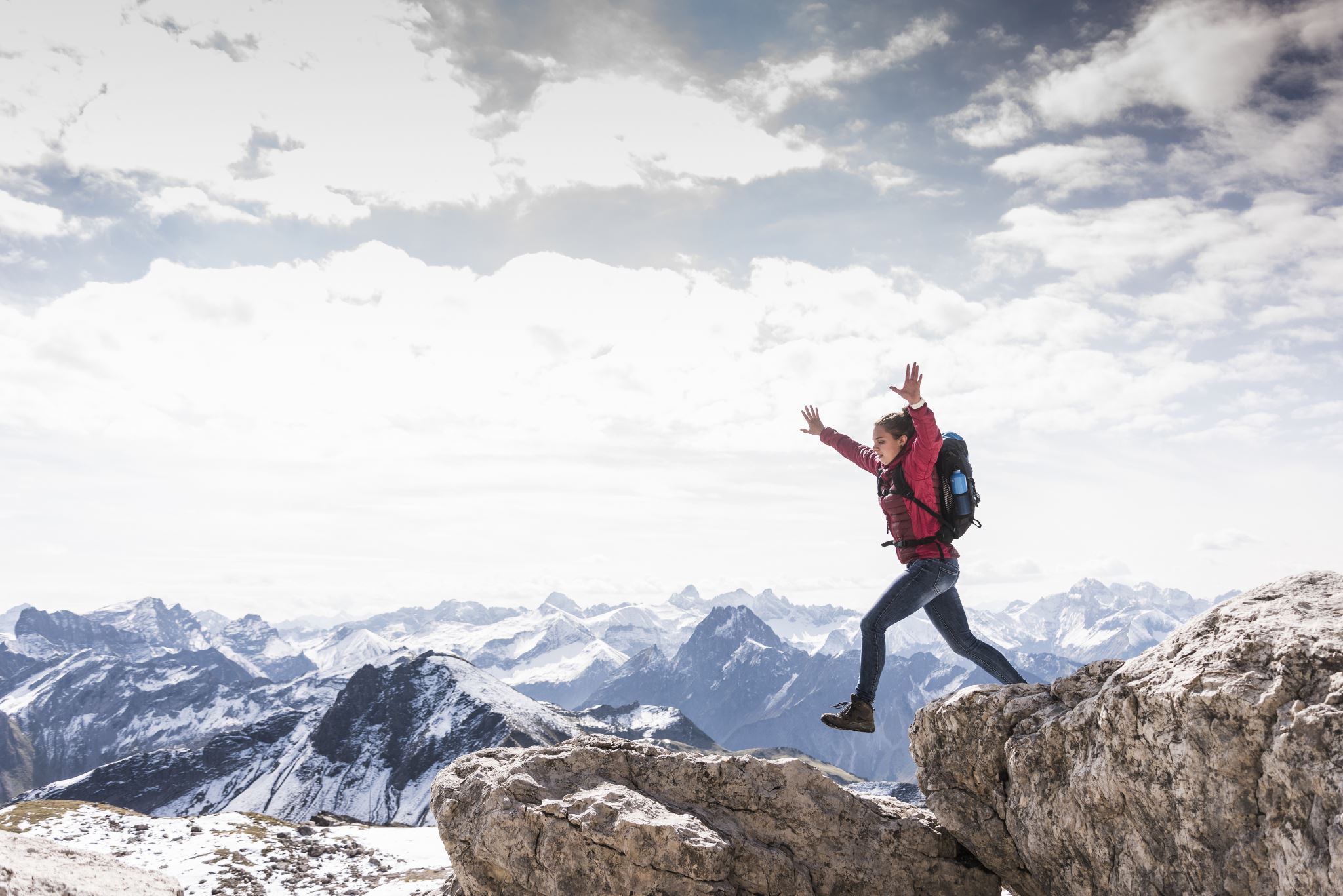 자율성:
자신의 행동과 태도에 자기 주도적이 되고자 하는 욕구
11
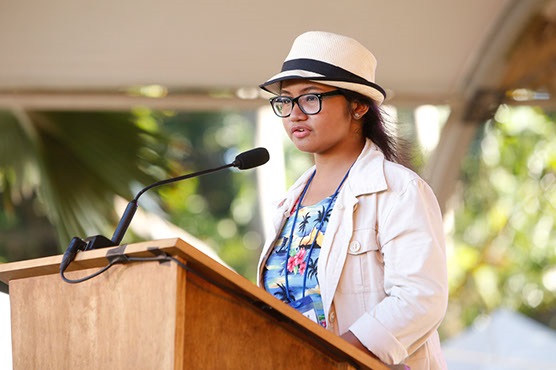 전문성:
자신의 기량이나 능력을 지속적으로 향상시키고자 하는 욕구
12
목적성:
자신보다 더 큰 대의에 기여하고 그 일부가 되고자 하는 욕구
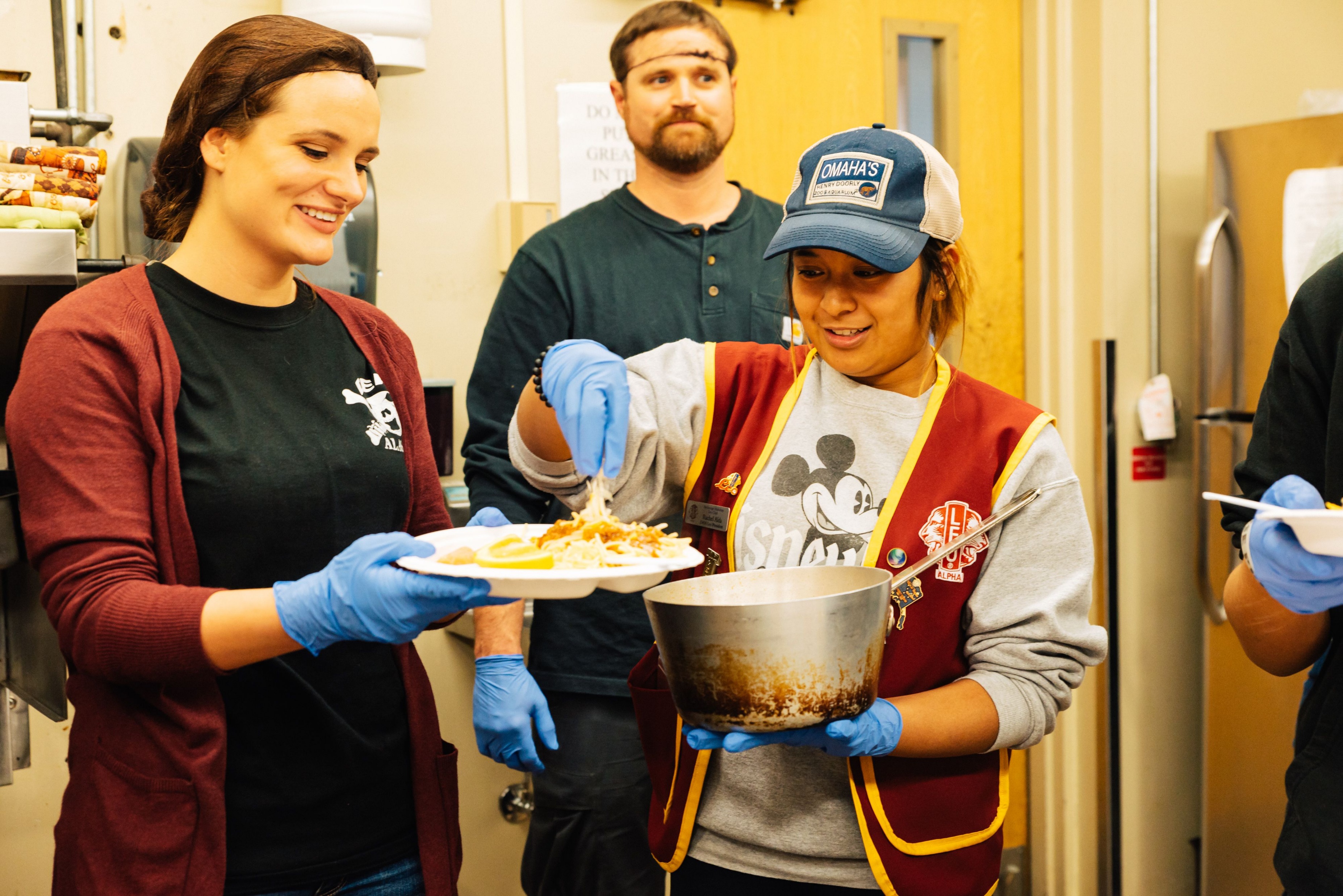 13
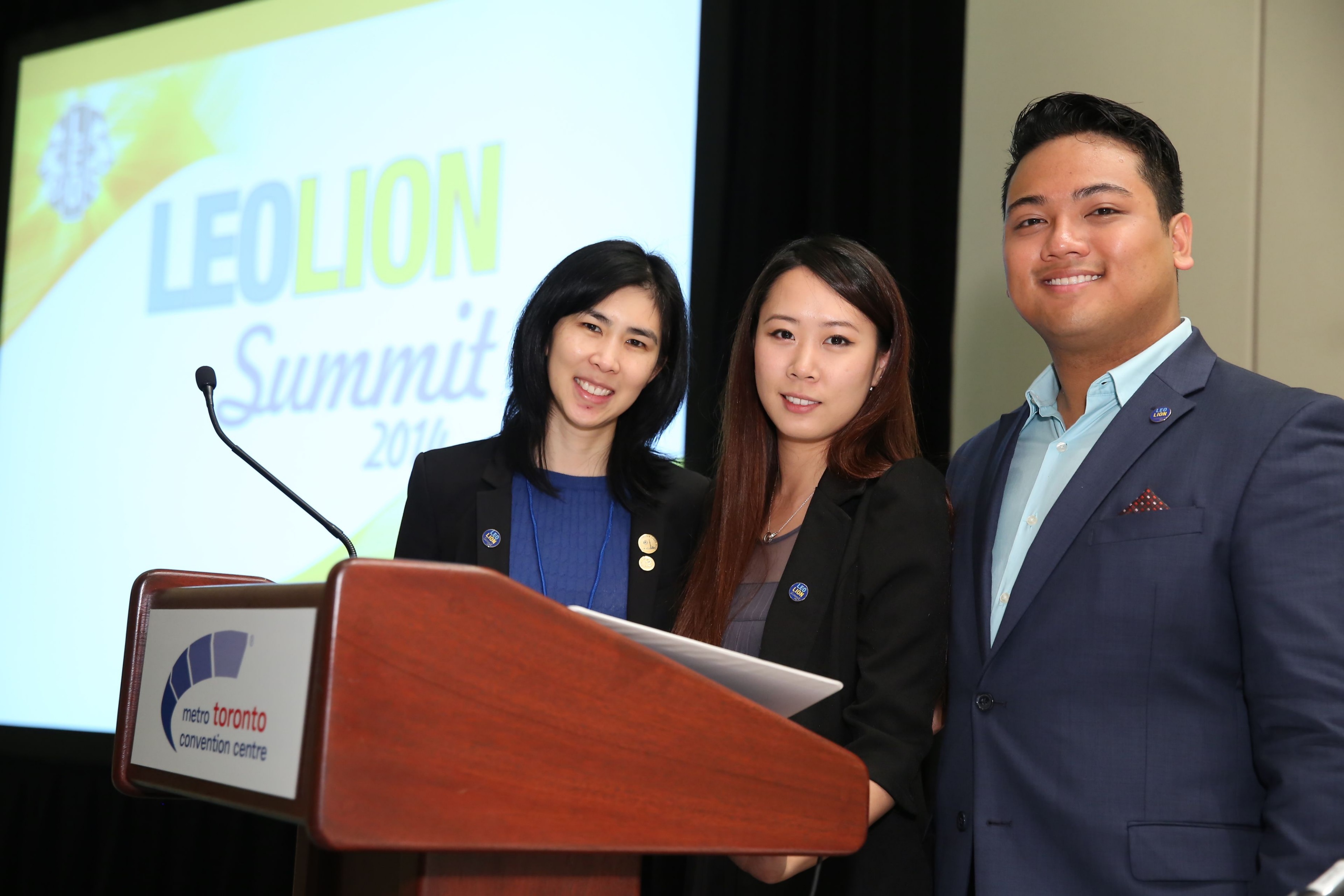 개인 임무서
나는 누구이며이 세상에 어떤 흔적을남기고 싶은가?
14
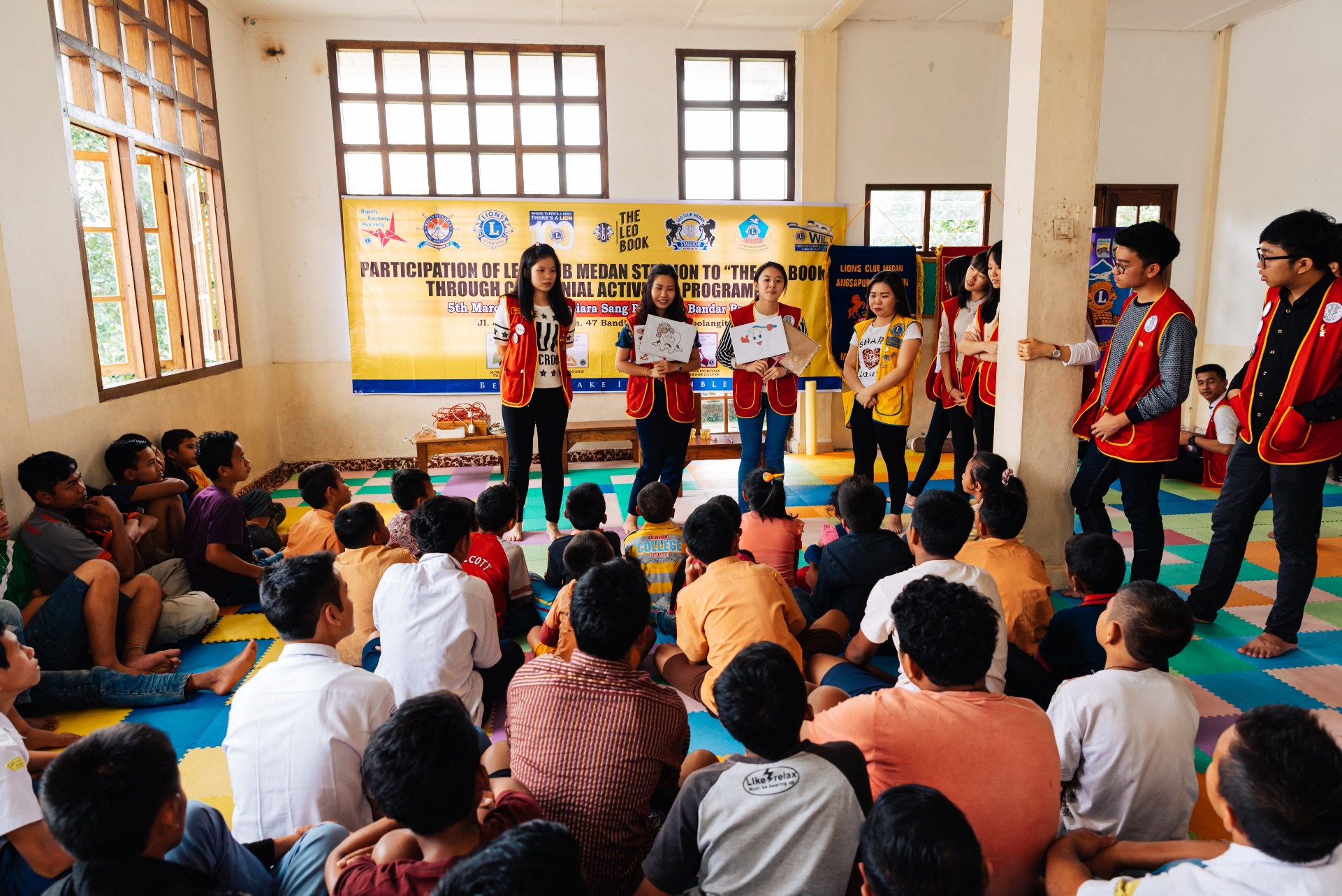 세션 목표
외적 및 내적 동기의 차이를 이해한다
내적 동기의 세가지 요소를 확인한다
팀원들에게 내적 동기 개발 방법을 장려한다
1